Advanced skills in RUBC Library Research Commons
November 28 2022
Jared Connoy, Ashley Yue Mao
Please ensure you have R, and R studio installed on your computer
Let us know if you need assistance with setup
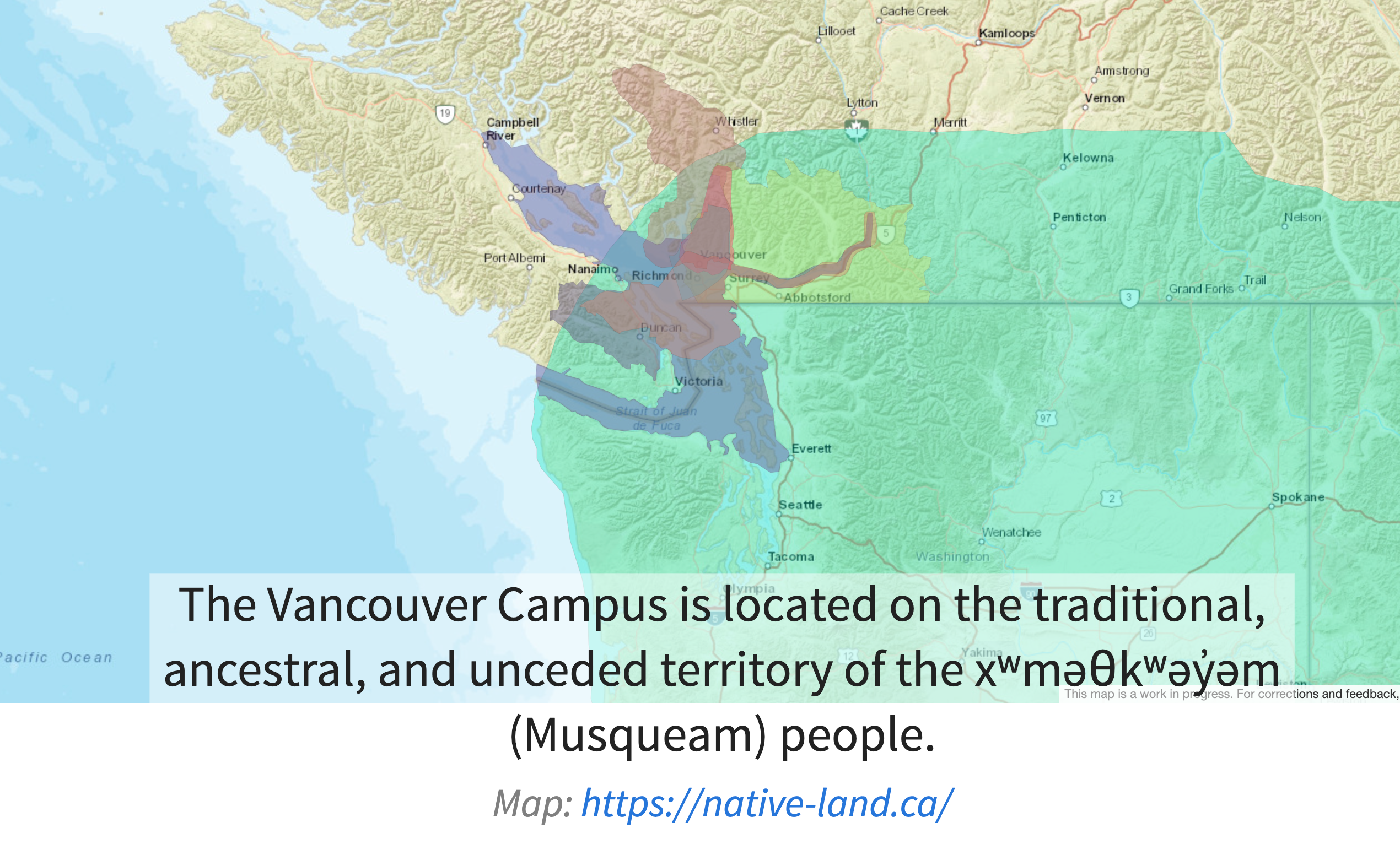 Participating in zoom
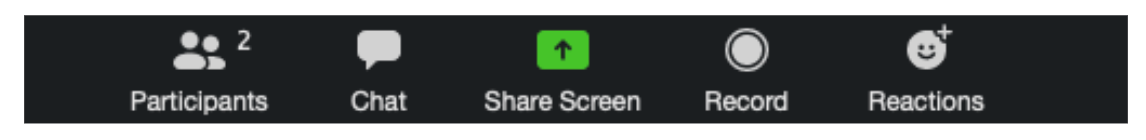 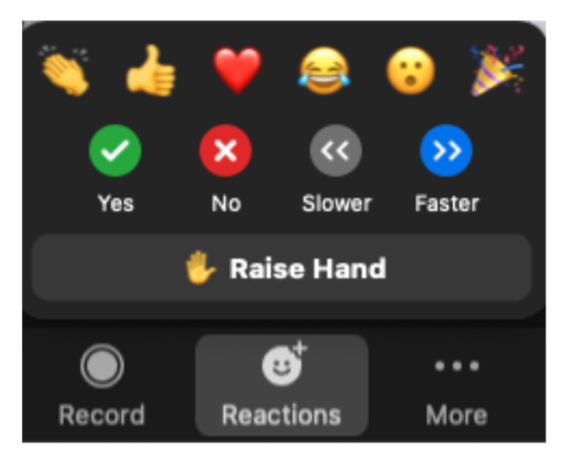 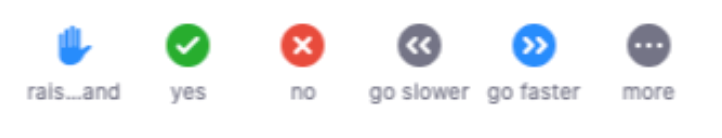 Welcome to the workshop!
Introductions (Ashley/Jared) 
Workshop will be recorded and shared
Workshops and consultations 
When to use the chat 
Workshop file/materials
Annotate
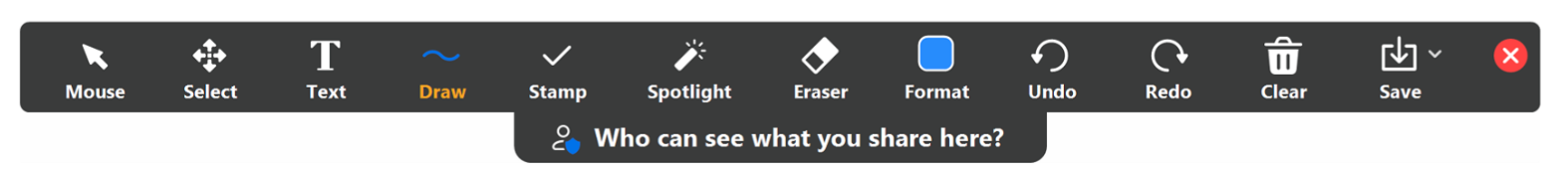 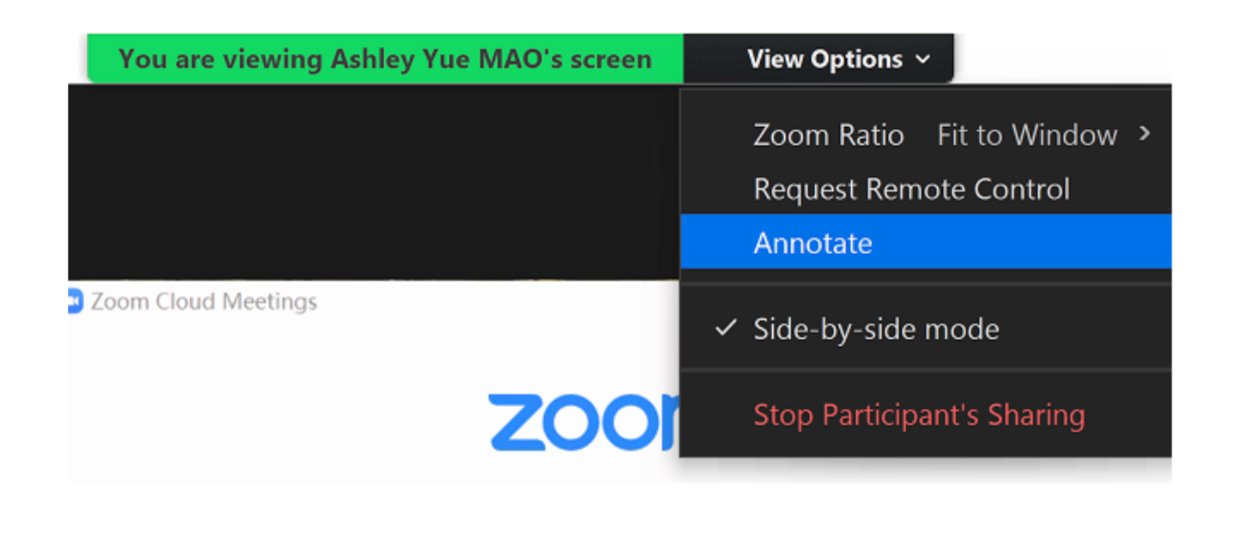 high
Experience in R
low
high
low
Experience in other programming language(s)
Learning objectives
Perform advanced, custom operations in R to manipulate and analyze data 
Expand knowledge, capability, and flexibility with base R 
Be able to create a for loop, nested loop, conditional statement, and custom function

*Certain level of knowledge/skill may be required to follow along in this workshop
Outline
For loops (40min)
Nested for loops (20min) 
Break (5-10min)
Conditional (if/else) statements (20min)
Custom functions (20min)
Workshop format
Working in R Studio 
Using an R markdown (.rmd) file. Allows for:
Regular text writing 
Code to be separated into ‘chunks’
Inline output
What is a for loop?
for (i in x){
         perform some operation using each value of x
} 

x could be a vector, list, matrix, or any other sequence of values/objects
i stands for iteration, and is set to each value of x in each iteration of the loop